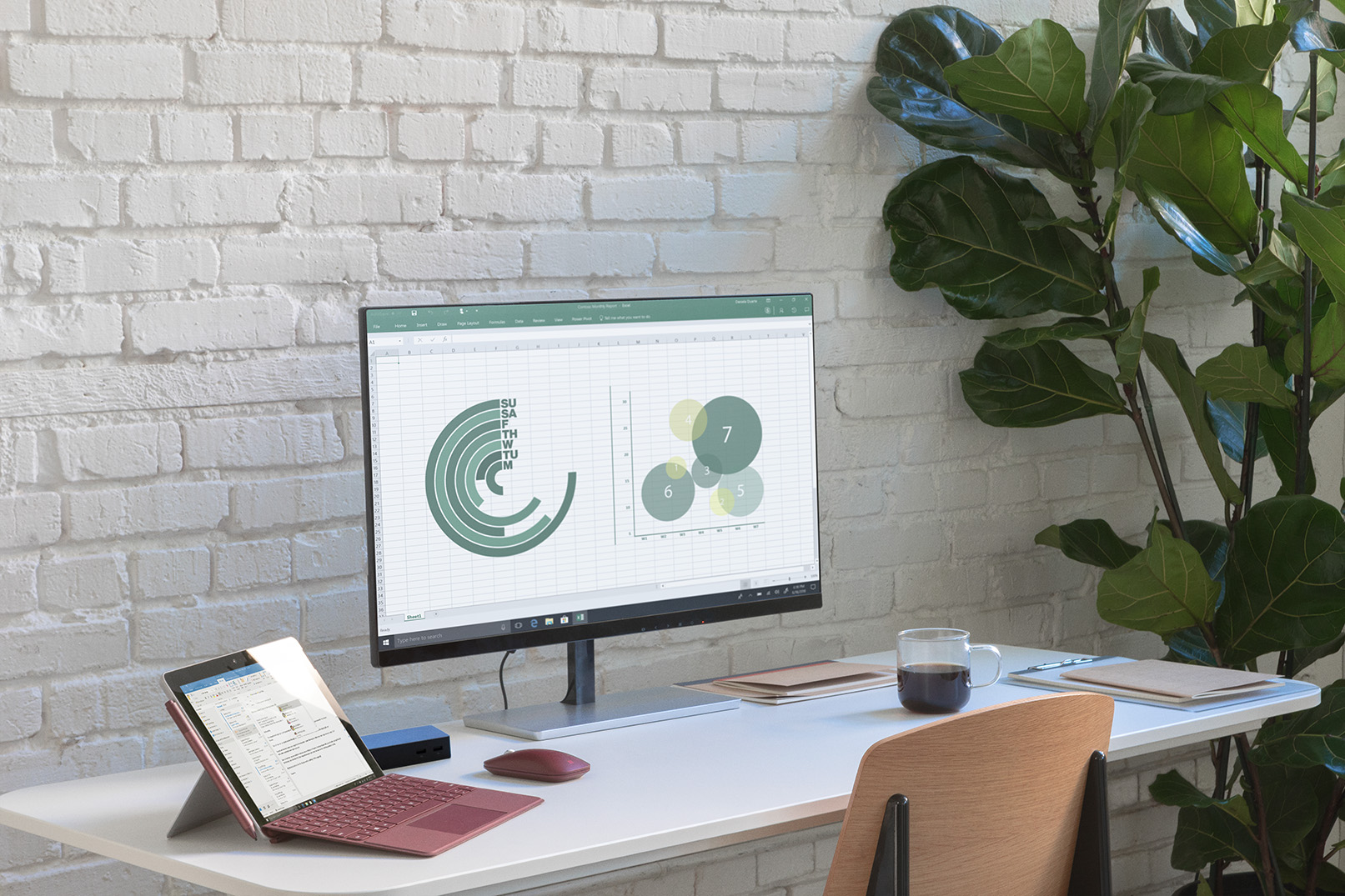 Azure Cloud Desktop on Surface
Transforming the Windows Virtual Desktop Experience
Why VirtualizationVirtual Desktop Infrastructure (VDI) helps address specific business and security needs
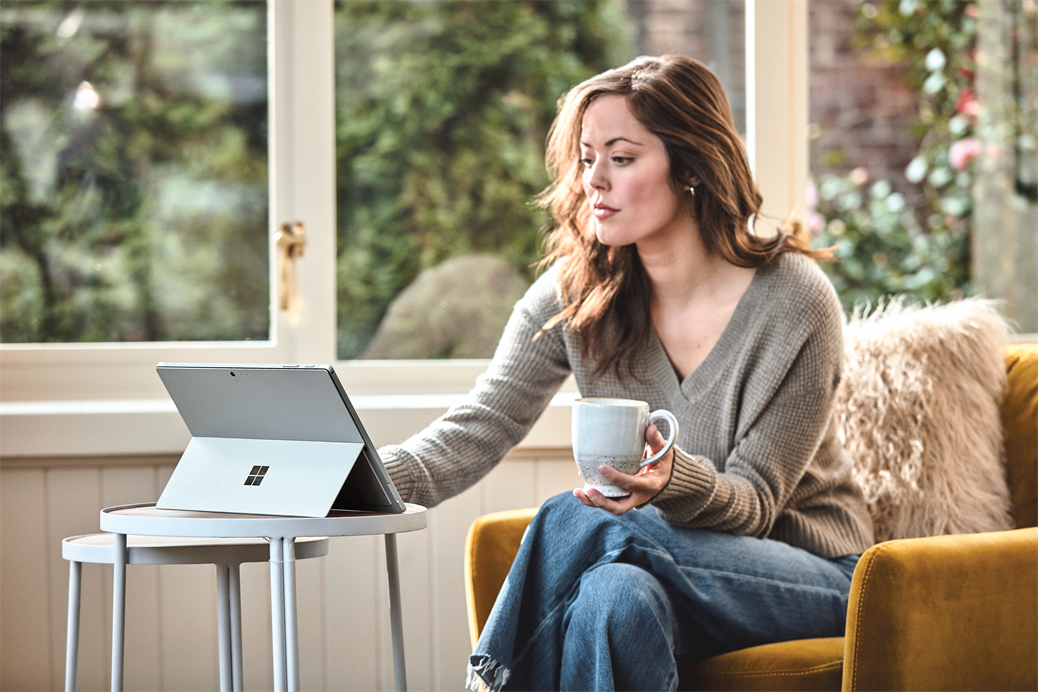 Specific
Employees
BYOD and mobile
Call centers
Branch workers
Business 
Continuity
On Demand
Just in Time (JIT)
Work@Home
Specialized 
workloads
Design and engineering
Legacy apps
Software dev test
Security 
and regulation
Financial Services
Healthcare
Government
Elastic
Workforce
Mergers and acquisition
Short term employees
Contractor and partner access
[Speaker Notes: Virtualization helps companies address specific business needs: 
More secure access to data/organizational resources
Compliance with industry regulations (i.e. FSI, healthcare, government)
An increasingly elastic workforce (i.e. mergers/acquisitions, short-term employees, contractor/partner access)
Employee-specific needs (i.e. BYOD or mobile staff, call centers, branch workers)
Specialized workloads (i.e. design/engineering, legacy apps, software dev test)]
How does VDI work. . .
In cloud
On-premises
Client desktops in the cloud
Session-based computing
Session-based 
computing in the cloud
Virtual Desktop Infrastructure
Access to pooled or personal virtual desktops running Windows 10 in Azure*

All VDI benefits with elasticity with low CAPEX
Session-based desktops and RemoteApp

Cost-effective, 
easy to manage
Remote Desktop Session Host deployed on cloud infrastructure services

Customizable with minimum CAPEX
Access to pooled or personal virtual desktops running Windows client OS

High performance, 
app compatibility
OR
© Microsoft 2016.  Information in this document is accurate as of 02-Dec-2016.
Microsoft Confidential. Features vary by market. * Azure Services require additional subscription.
Ways to access a Virtual Desktop
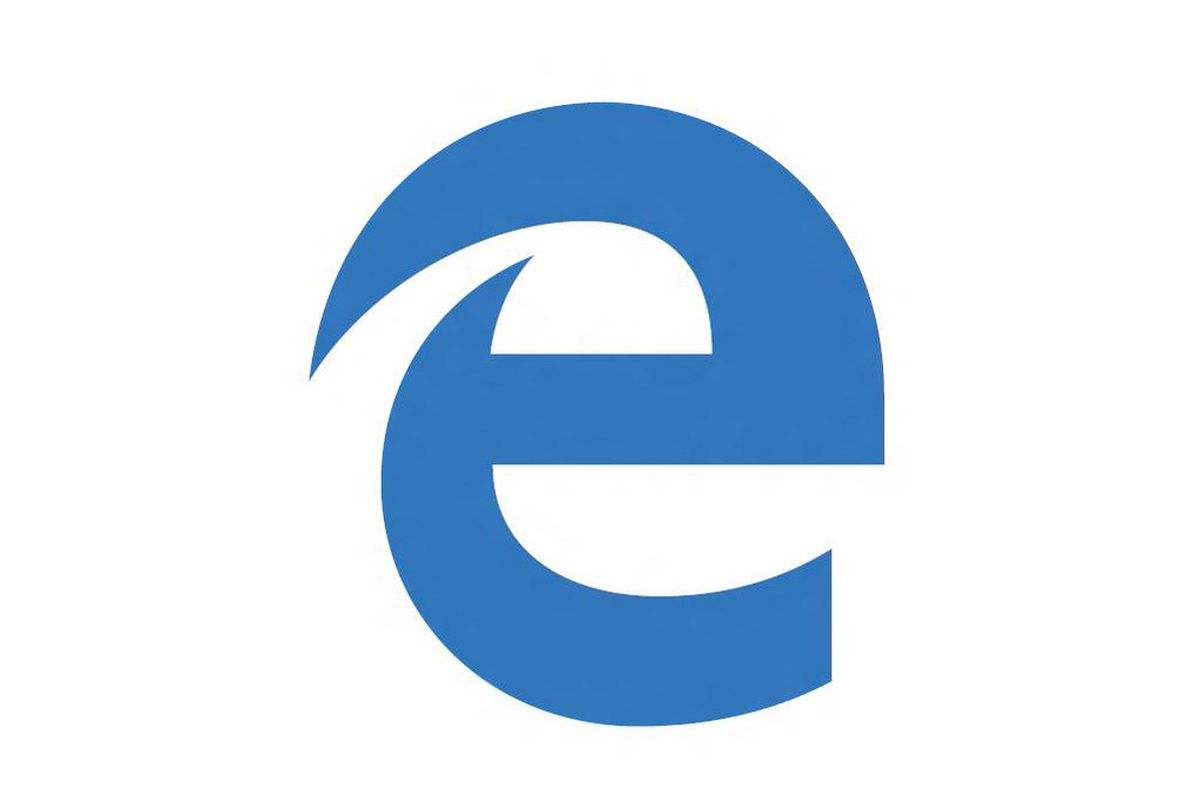 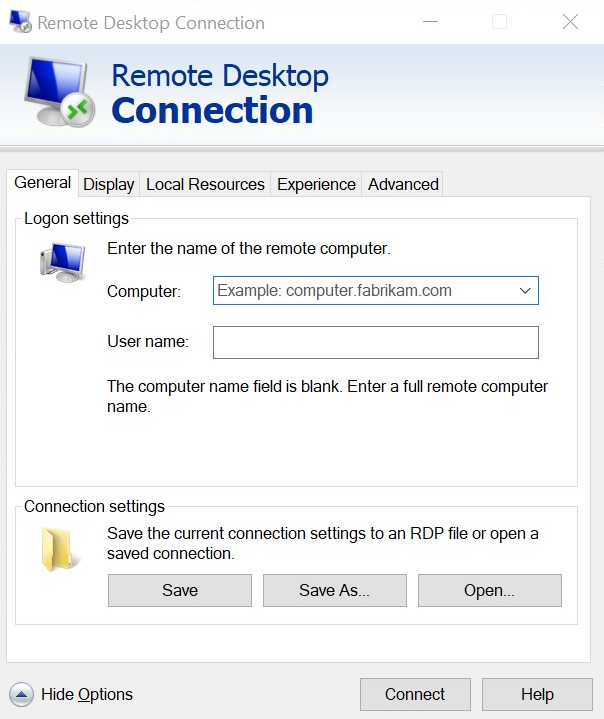 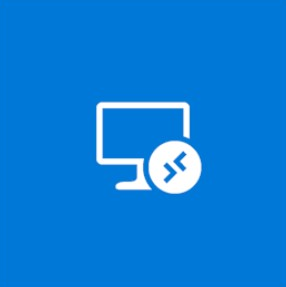 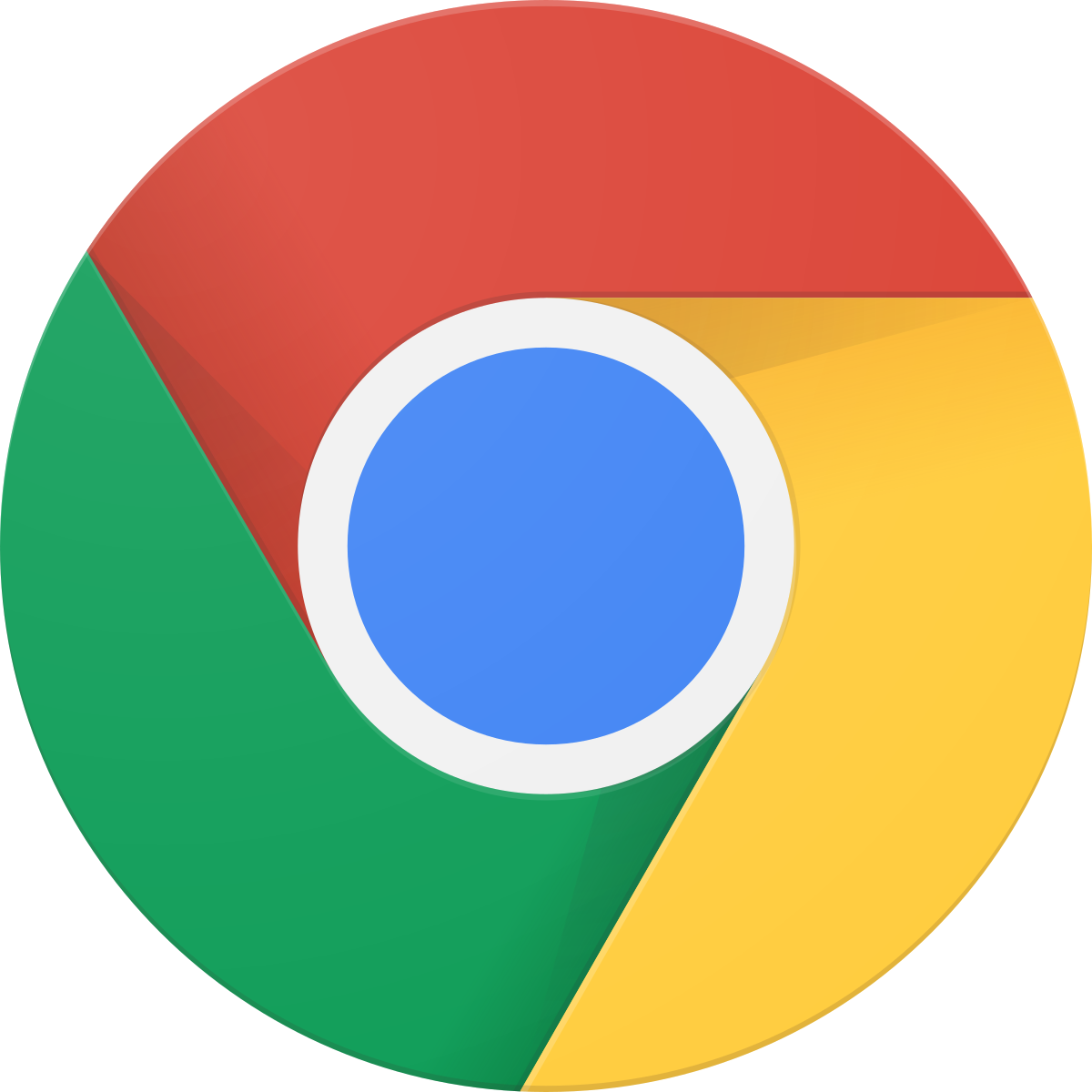 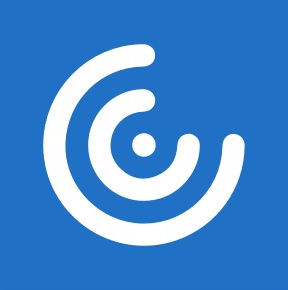 Microsoft Remote Desktop
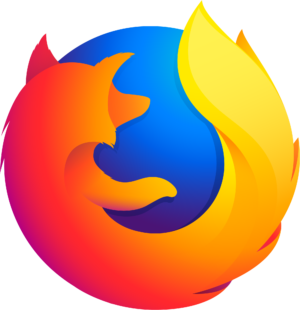 Citrix Workspace
1. Native Windows win32 client application
2. Microsoft UWP client application
3. Web Browser
What is Windows Virtual DesktopThe best virtual desktop experience, delivered on Azure
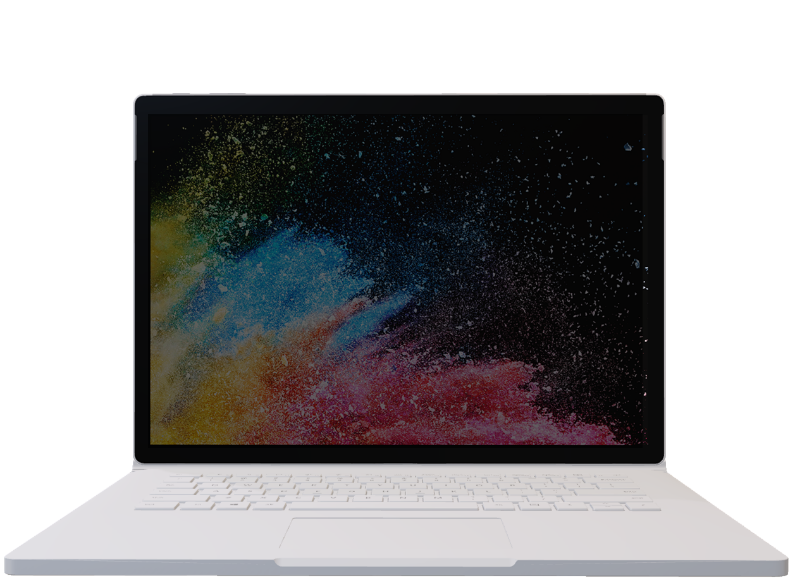 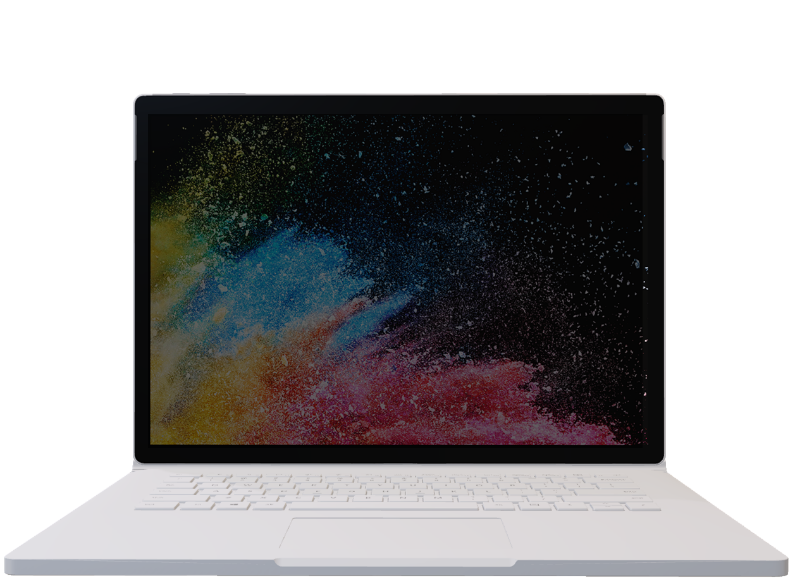 Windows 10
+
Office 365
Windows 
Server
Deliver the only multi-session Win10 experience
+
Enable optimizations for Office 365 ProPlus
+
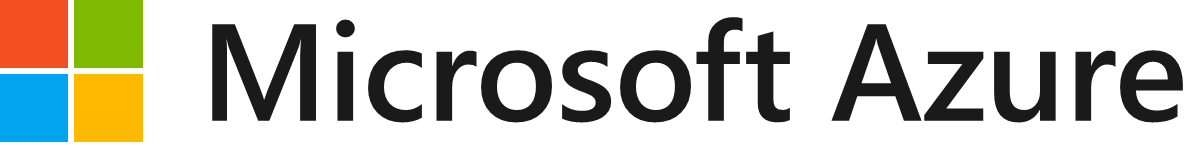 Migrate Windows Server (RDS) desktops and apps
+
Deploy and scale in minutes
+
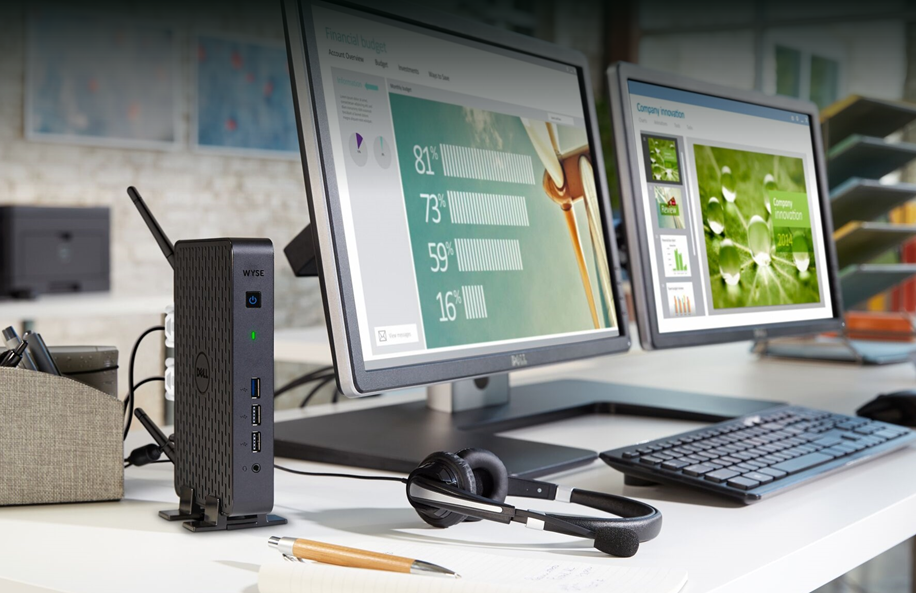 From fixed VDI endpoints
Deliver the only multi-session Win10 experience
+
Enable optimizations for Office 365 ProPlus
+
Windows Virtual Desktop
Migrate Windows Server (RDS) desktops and apps
+
Windows Virtual Desktop (WVD) is a service built on Azure that allows you to virtualize both desktop and applications then deliver those resources seamlessly to your end users.
Deploy and scale in minutes
+
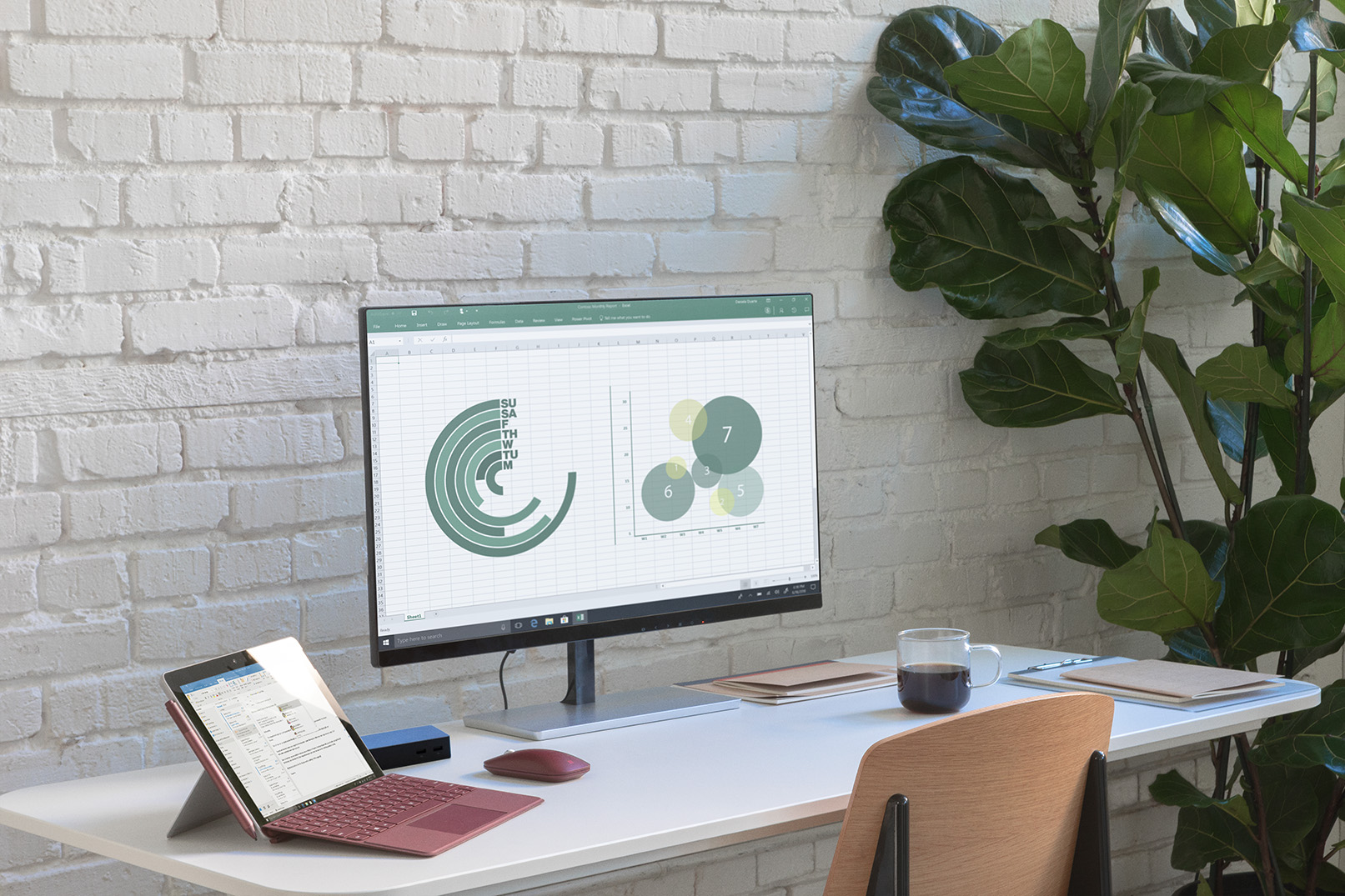 …to modern ones with Surface
Flexible form factors - to support persistent, 
on-demand and JIT scenarios
+
Offline and on-device for productive experiences
+
Azure Cloud Desktop on Surface
Surface modern device security and manageability
+
Reduce your carbon footprint
+
This fusion of the premium Surface form factor and Windows Virtual Desktop in Azure provides exceptional customer value that spans user experiences, portability, security, business continuity, and modern management.
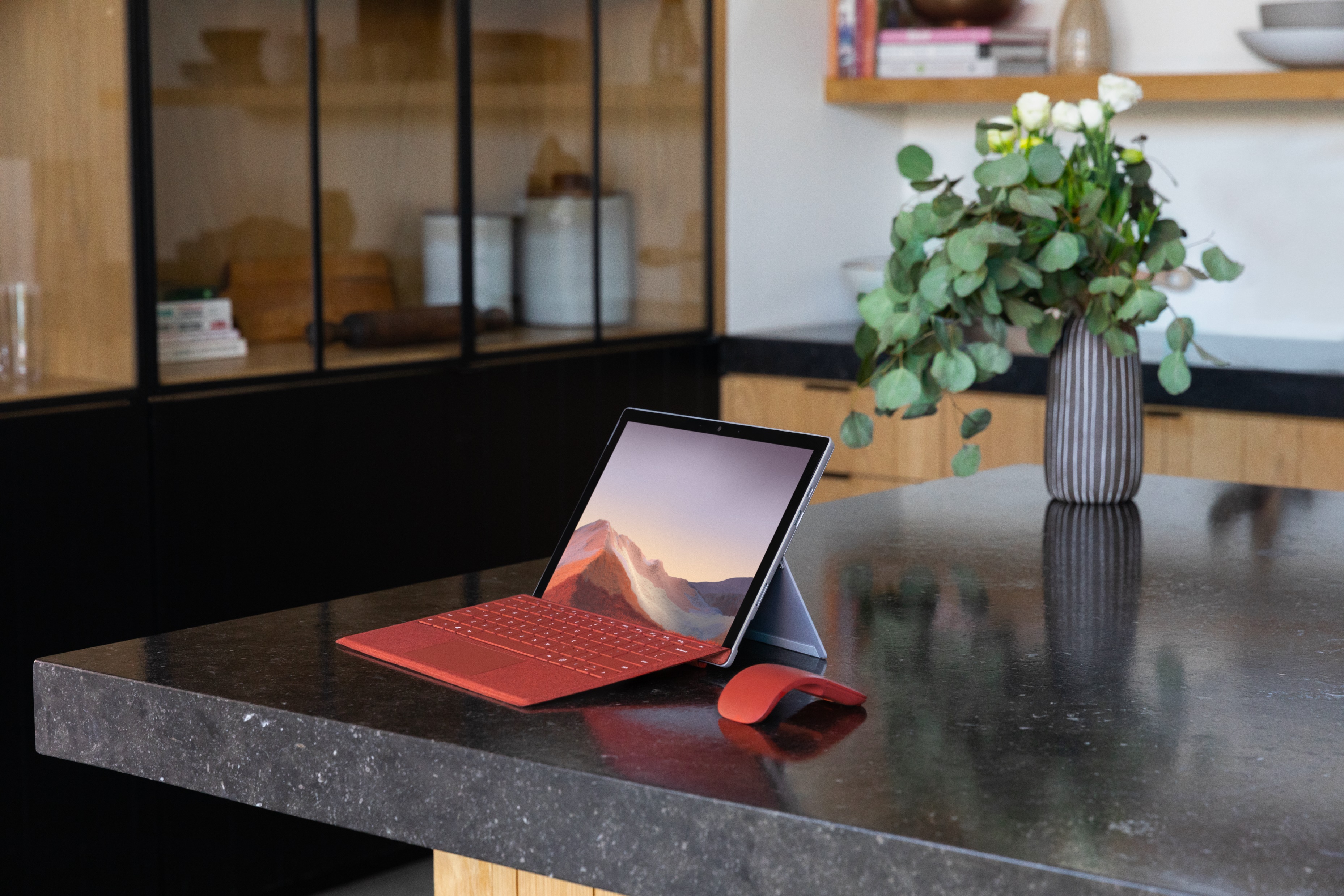 Azure Cloud Desktop on SurfaceCustomer Value Proposition
Blurring the lines between physical and virtual experiences so seamless to user
Flexible form factors with pen, touch and detachable keyboard
Fully realized with broad Device Redirection support
Persistent, on-demand and just-in-time work scenarios
Business Continuity readiness and support for evolving work scenarios
Windows 10 modern device security and manageability
Secured chip-to-cloud and agile deployment with Autopilot
Offline and on-device access for more productive experiences
Get the best of both worlds without compromising the “Zero Trust” security model
Supporting environmental sustainability – PCF & TEC
Extending Surface value to reduce Product Carbon Footprint (PCF) and                                                 lower Typical Electricity Consumed (TEC)
Azure Cloud Desktop Hero Devices
FEATURING:
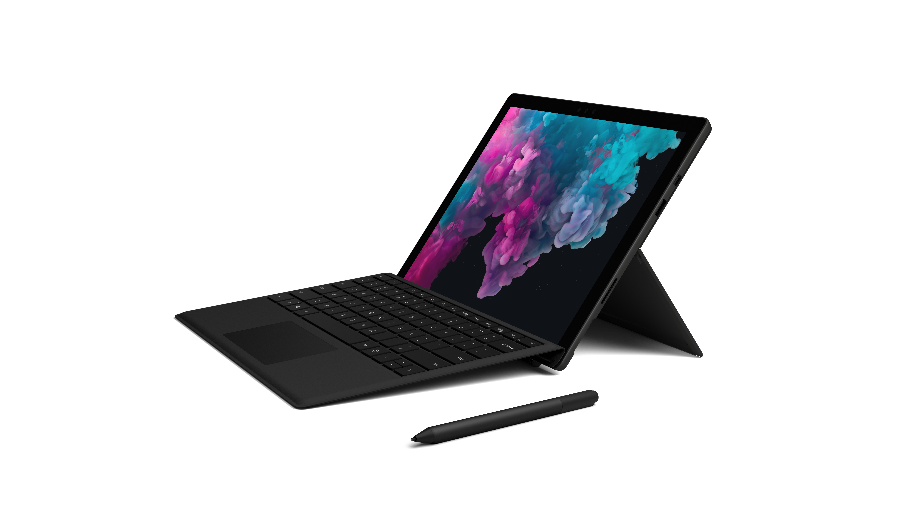 Thin and light at 10”, 12” and 13” for different user personas
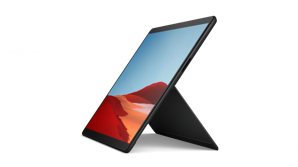 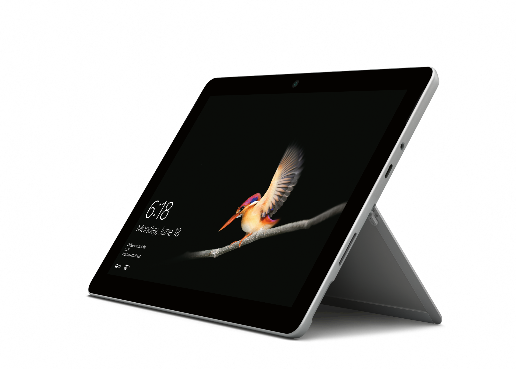 Sleek, modern design with tablet-to-laptop flexibility and built in kickstand
Optional LTE Advanced options for on-the-go productivity (Go and Pro X)
All Day Battery with Fast Charging
Surface Go 10”
Portable power
For those who want to bring the best of Microsoft to life on our smallest, lightest Surface yet
Surface Pro 12”
Ultra-light and versatile
For those who want the ultimate in versatility and mobility without sacrificing performance
Surface Pro X 13”
Ultra-light and always connected
For those who want the ultimate in versatility and mobility with a next gen architecture
Modern Management for simplified and secure IT control
* Pen and Multi Point Touch to power more natural interactions across a variety of work environments
* Dual far-field Studio Mics for great Teams calls (replace terminal and VoIP phone)
* USB-C (+USB-A on Pro) ports and Surface Connect for modern connectivity
* Biometric Authentication for modern security
* Driven by broad support for Device Redirection with WVD
[Speaker Notes: This is the current Surface for Business device lineup—a portfolio of personal and teaming devices to fit the needs of nearly any business user. 

It starts with Surface Go, the smallest of our devices targeted for business users. As the smallest and lightest device in our lineup, Surface Go is the ultimate mobility solution. Targeted toward firstline workers and K-8 students, Go is easy to carry anywhere. Just like with Pro, Go will feature LTE SKUs—coming later this year—as well. 
Next up is the Surface Pro, our most popular device and the biggest driver of revenue across the portfolio. The Pro’s mantra is that it’s the ultimate 2-in-1 device for the mobile worker. The Pro possesses the power customers need to run their apps with the versatility to them take with them, anywhere. We are currently in our sixth generation of the Surface Pro line and have in the last year released LTE SKUs for even greater mobility. 
The Surface Laptop harkens back to a more traditional “clamshell” laptop form factor. Surface Laptop 2 for Business is now a key addition to the business portfolio with standard Windows 10 Pro, Advanced Exchange service, and features Alcantara covered keyboards. Coming in a number of different colors, Laptop pushes a style and personalization narrative for business users. 
The Surface Book 2 boasts powerhouse performance in a laptop form factor. Designed for power users like engineers and creatives, the Surface Book lineup is among the most performant devices in the portfolio. Book also is able to detach from its keyboard for use as a fully functional Windows 10 tablet. Surface Book 2 is the latest model in the line. 
Surface Studio 2 is our take on a more versatile desktop PC. With high-end processors, graphics cards, a lot of RAM, a 28” display, and 4K resolution, Studio is Surface’s desktop solution for power users and creative types. Studio’s Zero-Gravity hinge also enables users to lower the device from the traditional desktop mode into “drafting” mode which allows users to draw on the Studio just like they would on a drafting board. 
Finally, we get to the Surface Hub 2S—the ultimate teaming device. The original Surface Hub is a large screen, collaboration device that comes in two form factors: 55” and 84”. Now, we have announced the Surface Hub 2S which will be available in calendar year 2019 Q2. Hub 2S will provide new user and teaming experiences in a more dynamic set of display and modalities, all on a 50.5”, 4K+ display. Surface Hub 2X will be available in 2020. 

-------------------------------

Additional notes: 
MSLearning resources to learn more about Surface products:
Surface Go: https://microsoft.sharepoint.com/sites/infopedia_g02/pages/surfacego.aspx
Surface Pro: https://microsoft.sharepoint.com/sites/infopedia_g02/pages/thenewsurfacepro.aspx
Surface Laptop: https://microsoft.sharepoint.com/sites/Infopedia_G02/Pages/SurfaceLaptop.aspx
Surface Book: https://microsoft.sharepoint.com/sites/Infopedia_G02/Pages/SurfaceBook.aspx 
Surface Studio: https://microsoft.sharepoint.com/sites/Infopedia_G02/Pages/SurfaceStudio.aspx
Surface Hub: https://microsoft.sharepoint.com/sites/infopedia_g02/pages/surfacehub.aspx]
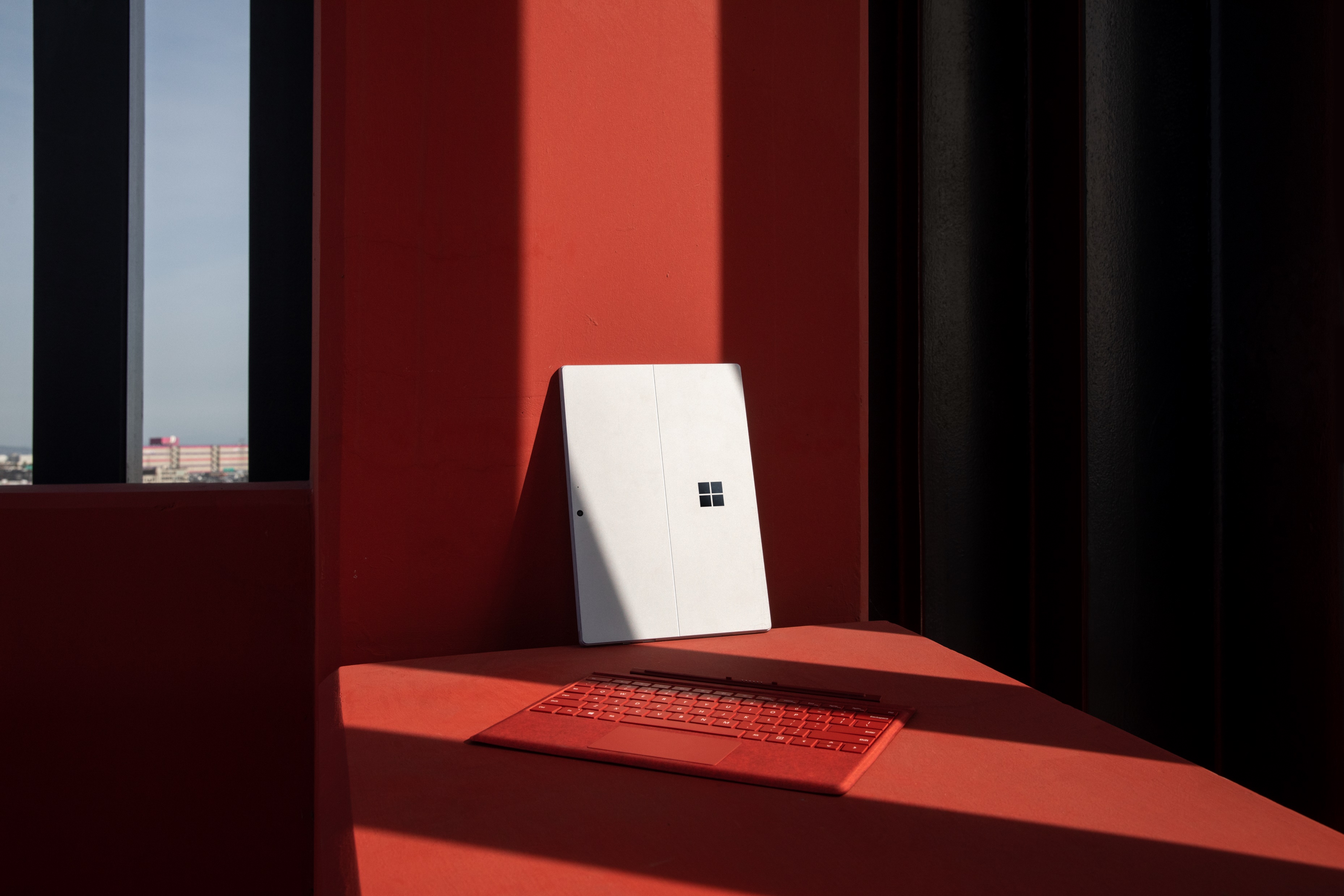 Online, Offline and On-Device
VDI does not have to be “all or nothing” 
Blended personas - WVD (corporate usage) + Local Win10 (personal usage)
Zero Trust - secured chip-to-cloud with Surface, M365 & Azure security
Secure from Chip to Cloud
Ability to extend “Trust” to support offline and on-device access
Suite of embedded security controls that are native to every Surface device 
Includes industry leading and enterprise-class implementation of M365 capabilities (i.e. consistency from c-suite to first line worker
GOAL: Secure the Digital estate end-to-end – “from silicon [chip] to cloud”
It spans infrastructure security, identity and auth, data/info protection, physical security and security management
Identity & access management
Threat
protection
Information protection
Securitymanagement
Hello for Business IR Camera
Autopilot with Surface
Surface Firmware:
Secure boot
TMP 2.0 security features
Updates with Bitlocker
Automatic Encryption
Surface Data Eraser
Protection from Theft
No DMA or Internal Access
Restrict Physical Access
Intune Surface UEFI Management
Surface Enterprise Management Mode
Autopilot with Surface
Identity & access management
Threat protection
Data & information protection
Security management
Azure Active Directory
Azure Security Center
Encryption (Disks, Storage, SQL)
Azure Security Center
Microsoft Antimalware for Azure
Azure Log Analytics
Multi-Factor Authentication
Azure Key Vault
Azure Security
Role Based Access Control
Confidential Computing
Azure Information Protection
Office 365 Data Loss Prevention
Microsoft Information Protection 
BitLocker
Microsoft Cloud App Security
Azure Active Directory
Windows Hello 
Credential Guard
Microsoft Defender Advanced Threat Protection
Office 365 Advanced Threat Protection
Azure Advanced Threat Protection
Microsoft Cloud App Security
Secure Score
Microsoft security and compliance center
Windows Hello IR Camera
Autopilot with Surface
Surface Firmware:
Secure boot for core device integrity
TPM 2.0 security features
Updates with Bitlocker
Intune UEFI Management (NEW)
Surface Enterprise Management Mode (SEMM)
Autopilot for Surface
Encryption automatically turned on during OOBE
Surface Data Eraser Tool
Protection from theft
No DMA port or access to internal components
Restrict physical access
Surface Secure
Microsoft 365
+ Partner Solutions
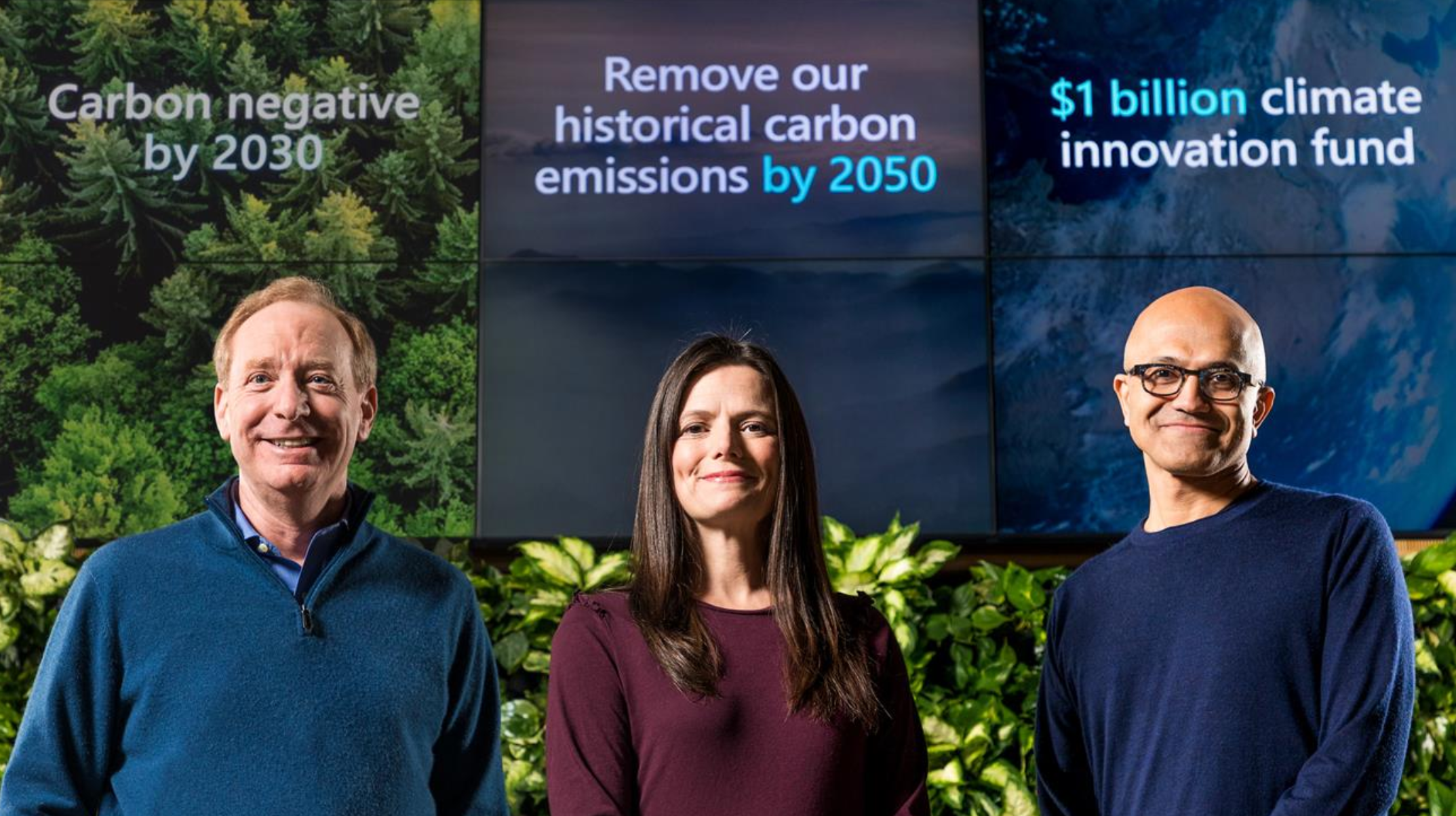 965
Fixed VDI Endpoints – Eco Profiles
675
654
435
Product 
Carbon 
Footprint
78%
145
127
115
124
93.8
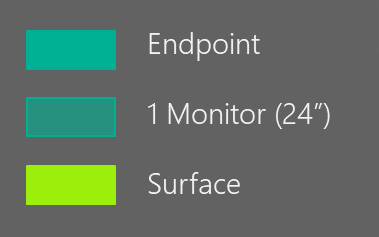 Surface Go
Dell WYSE 5020
Thin Client
(with & without
monitor)
HP t530
Thin Client
(with & without 
monitor)
Surface Pro 7
Surface Pro X
HP t640
Thin Client
(with & without
monitor)
The values in the graphs represent the value published by the manufacturer and if presented the ”mid value” + the deviation value from the product eco report.
Mobile devices – Eco Profiles
330
338
285
255
Product 
Carbon 
Footprint
260%
127
115
93.8
Surface Go
Chromebook 
11 G8 EDU
Surface Pro 7
Surface Pro X
ProBook x360 
11 G4 EDU
HP mt43 Mobile 
Thin Client
N22-20 Touch
Chromebook
The values in the graphs represent the value published by the manufacturer and if presented the ”mid value” + the deviation value from the product eco report.
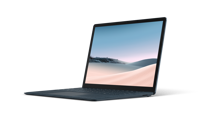 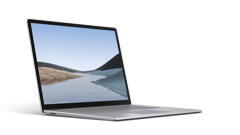 Benefits of Azure Cloud Desktop on Surface
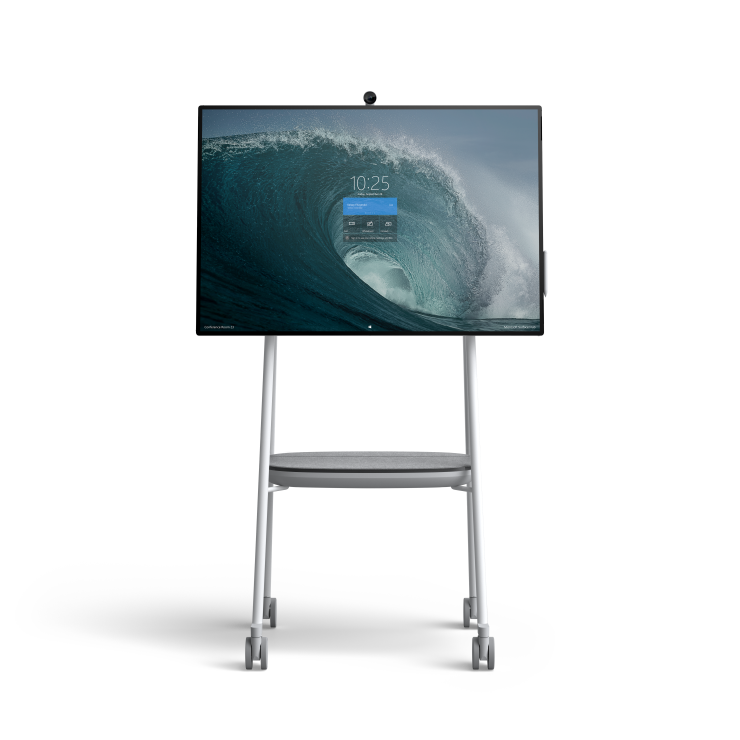 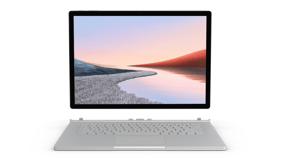 Surface Laptop 3
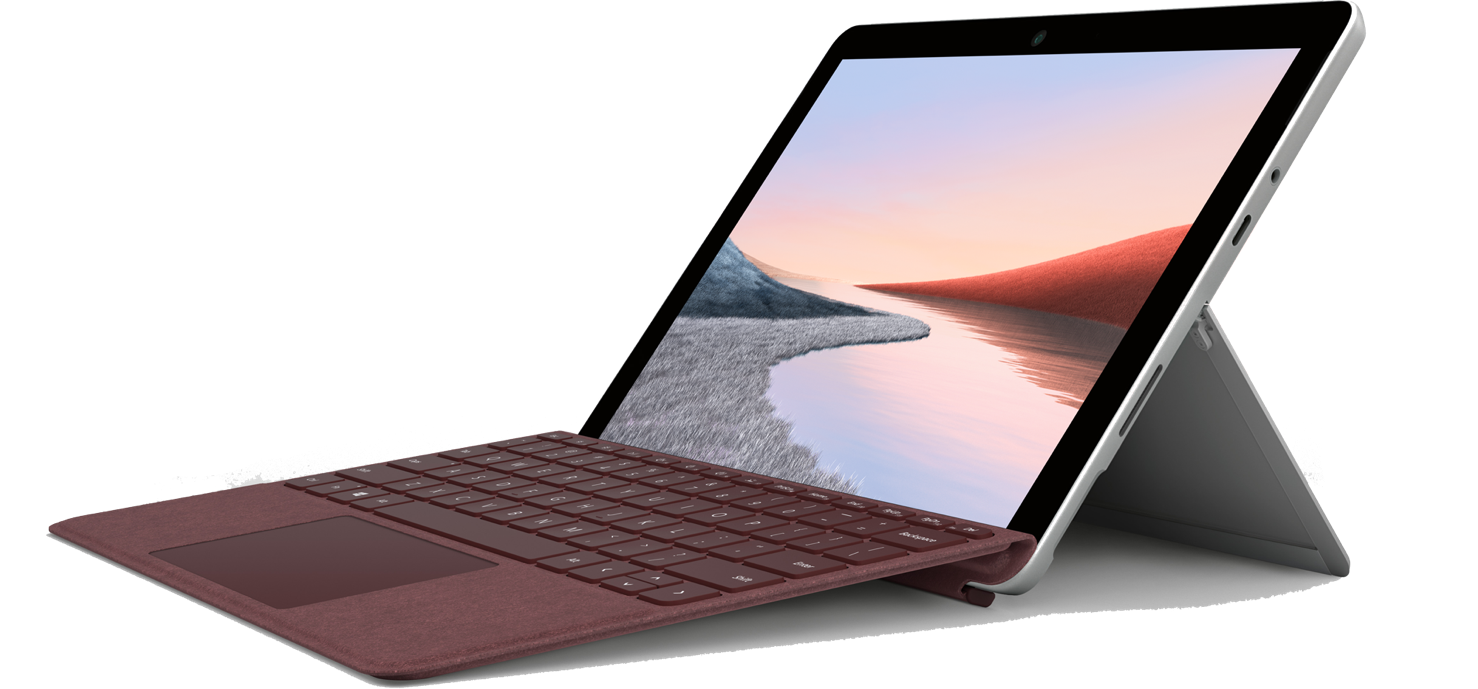 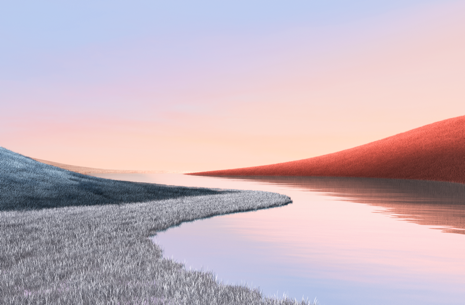 Flexible form factors - to support persistent, 
on-demand and JIT scenarios
+
Surface Go
Surface Book
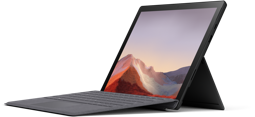 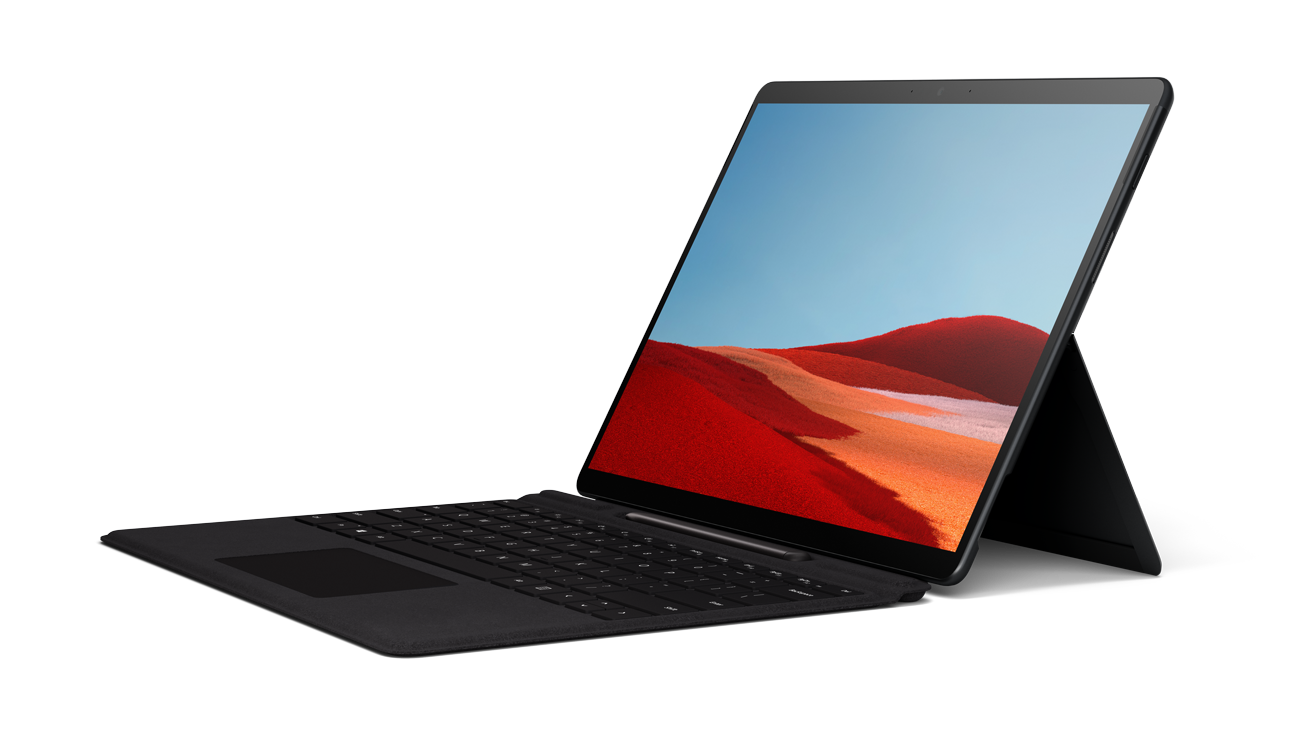 Offline and on-device for productive experiences
+
Surface Pro
Surface Pro X
Surface modern device security and manageability
+
Reduce your carbon footprint
+
Surface Hub